Housekeeping Items:
Please use the chat and/or Q & A function to ask questions or to notify moderator of issues
The session will be recorded and emailed to participants in the next few days
WELCOME!
Thank you for joining us. 
The webinar will begin shortly.
AP Macro Unit 4: Banking and the Expansion of the Money Supply
Live Webinar: May 23rd, 2022
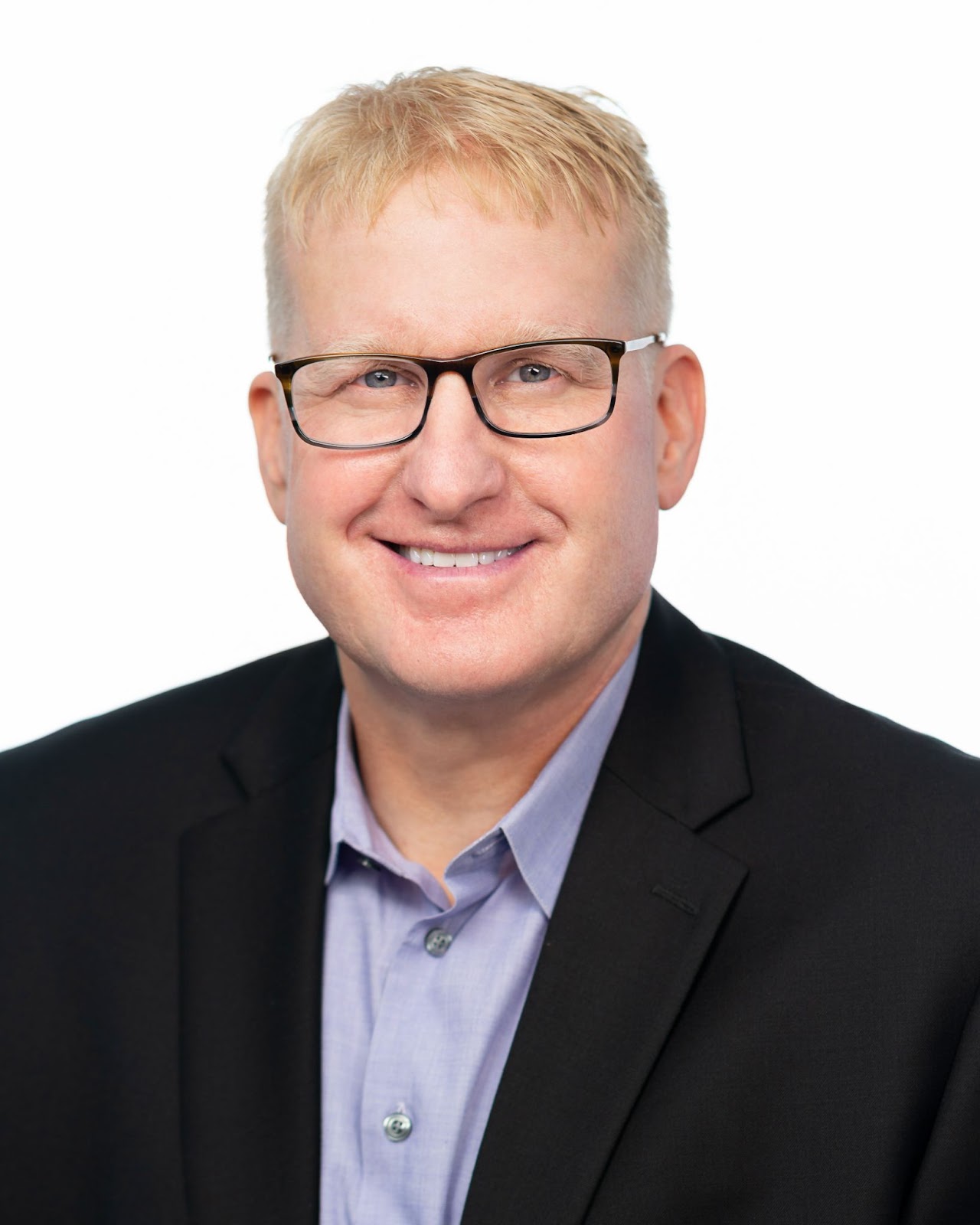 Instructor Bio
James Redelsheimer has been an AP and Regular Economics teacher at Robbinsdale Armstrong High School in Plymouth, Minnesota since 2003. James is a graduate of St. Olaf and received his Master's degree at the University of St. Thomas. He received the 3M Economics Educator Excellence Award from the Minnesota Council on Economic Education and was named Visa's Practical Money Skills Innovative Educator of the Month. 

James enjoys traveling and has been a guest lecturer in the economics department at the Batumi State University in The Republic of Georgia and has received travel grants and fellowships for study travel to learn about the economies of Japan, China, Turkey, Germany, Korea, among others, and studied economics of the environment in Costa Rica. He currently serves as an AP Economics reader, grading AP Economics exams. He enjoys teaching Economics because it relates to students' everyday lives.
Webinar Objectives
In this webinar, teachers will be able to identify and explain
How banks create money through lending, and the maximum change in the money supply through the banking system
How a bank balance sheet shows a bank’s assets and liabilities
Topic 4.4- Banking and the Expansion of the Money Supply
The Very Early Days Of Banking
The fractional banking system 
began  when someone  issued
claims  for  gold  that  already
belonged   to  someone   else.
“Wow, you mean we can  create  money out of thin air.?”
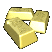 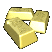 Once upon a time there was a goldsmith who offered to store people’s 
gold in his vault. He issued paper receipts for the gold, and it was not long 
before the townsfolk used the paper to purchase eggs and beer. The smithy’s  
paper receipts became as “good as gold.” 
   Our Smithy was not stupid. He said to himself. “I have 2000 ounces of gold
stored in my vault, but in the last year I was never called upon to pay out
more than 100 ounces in a single day. What harm could it do if I lent out say,
half the gold I now have? I’ll still have more than enough to pay off any 
depositors that come in for a withdrawal. No one will know the difference. I
could earn 30 additional ounces of gold each week. I think I’ll do it.”
“The goldsmith has invented the Fractional Reserve Banking System.”
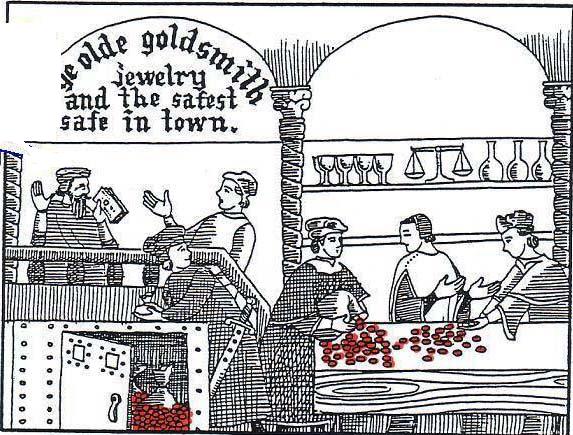 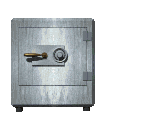 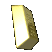 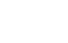 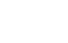 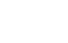 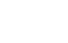 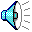 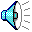 How Banks and Thrifts Create Money
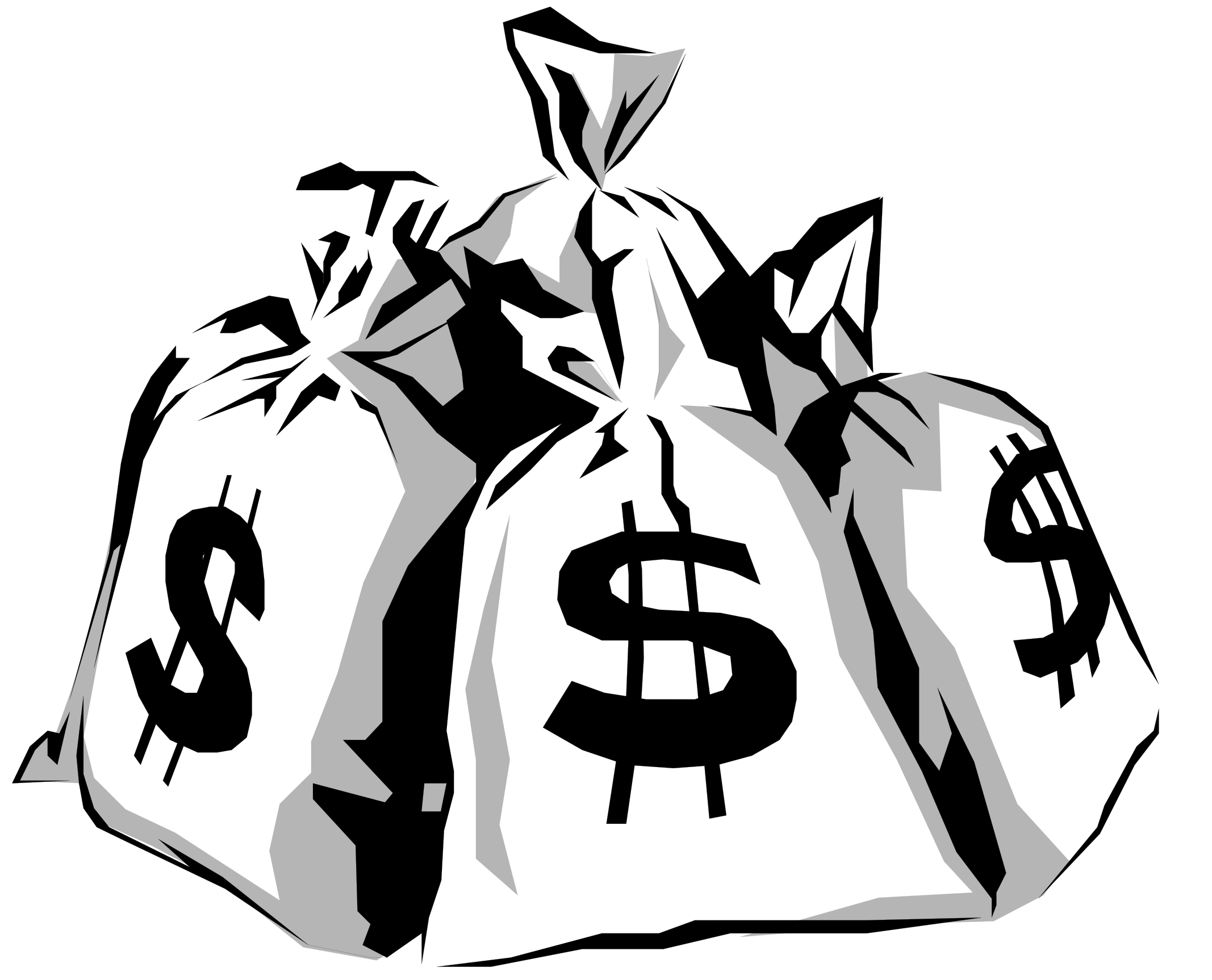 BALANCE SHEET OF A
COMMERCIAL BANK
ASSETS = LIABILITIES + NET WORTH
FORMATION OF A
COMMERCIAL BANK
(OWN)
(OWE)
ASSETS
LIABILITIES
FORMATION OF A
COMMERCIAL BANK
TRANSACTION 
1


Accepting
Deposits
$100,000 Cash
LIABILITIES AND
NET WORTH
ASSETS
FORMATION OF A
COMMERCIAL BANK
LIABILITIES AND
NET WORTH
ASSETS
Cash                 $100,000
Demand
Deposits	     $100,000
FORMATION OF A
COMMERCIAL BANK
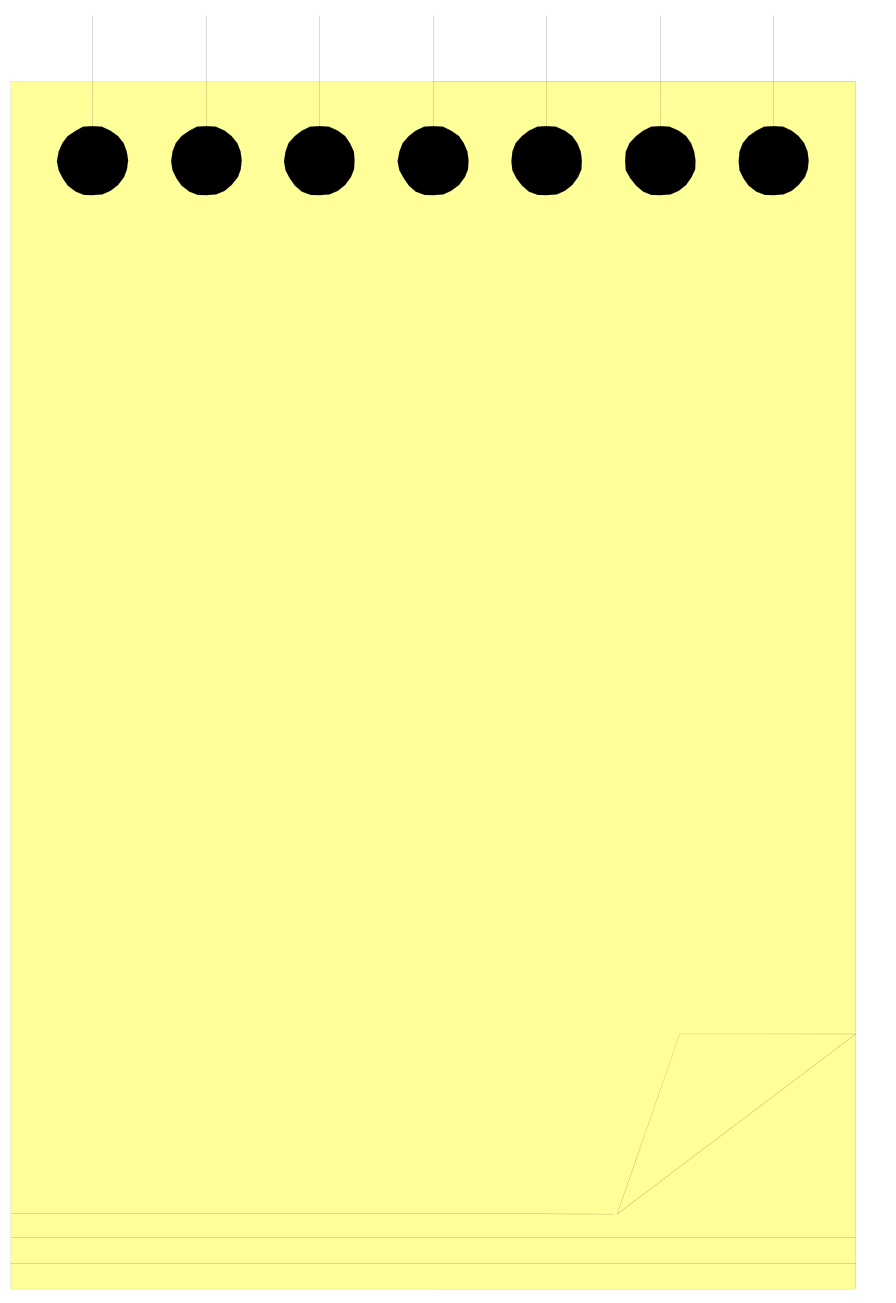 NOTES:
LIABILITIES AND
NET WORTH
ASSETS
Bank deposits are
subject to a reserve
requirement.
Cash                 $100,000
Checkable 
  Deposits	     $100,000
Reserve
Ratio = 20%
FORMATION OF A
COMMERCIAL BANK
LIABILITIES AND
NET WORTH
ASSETS
Cash                  $100,000
Checkable 
  Deposits	     $100,000
Actual Reserves      $100,000
Required Reserves - $20,000
Excess Reserves     $ 80,000
FORMATION OF A
COMMERCIAL BANK
LIABILITIES AND
NET WORTH
ASSETS
Cash                $100,000
Checkable 
  Deposits	     $100,000
FORMATION OF A
COMMERCIAL BANK
TRANSACTION 2
Deposits
at the FED
$100,000 Cash
LIABILITIES AND
NET WORTH
ASSETS
Cash                 $100,000
Checkable 
  Deposits	     $100,000
FORMATION OF A
COMMERCIAL BANK
LIABILITIES AND
NET WORTH
ASSETS
Cash		         $   0
Reserves                $100,000
Checkable 
  Deposits	     $100,000
FORMATION OF A
COMMERCIAL BANK
TRANSACTION 3
A check is drawn against the bank
$50,000
LIABILITIES AND
NET WORTH
ASSETS
Cash		        $ 0
Reserves             $ 100,000
Checkable 
  Deposits	     $100,000
FORMATION OF A
COMMERCIAL BANK
LIABILITIES AND
NET WORTH
ASSETS
Cash                              $ 0
Reserves              $ 50,000
Checkable 
  Deposits	     $  50,000
FORMATION OF A
COMMERCIAL BANK
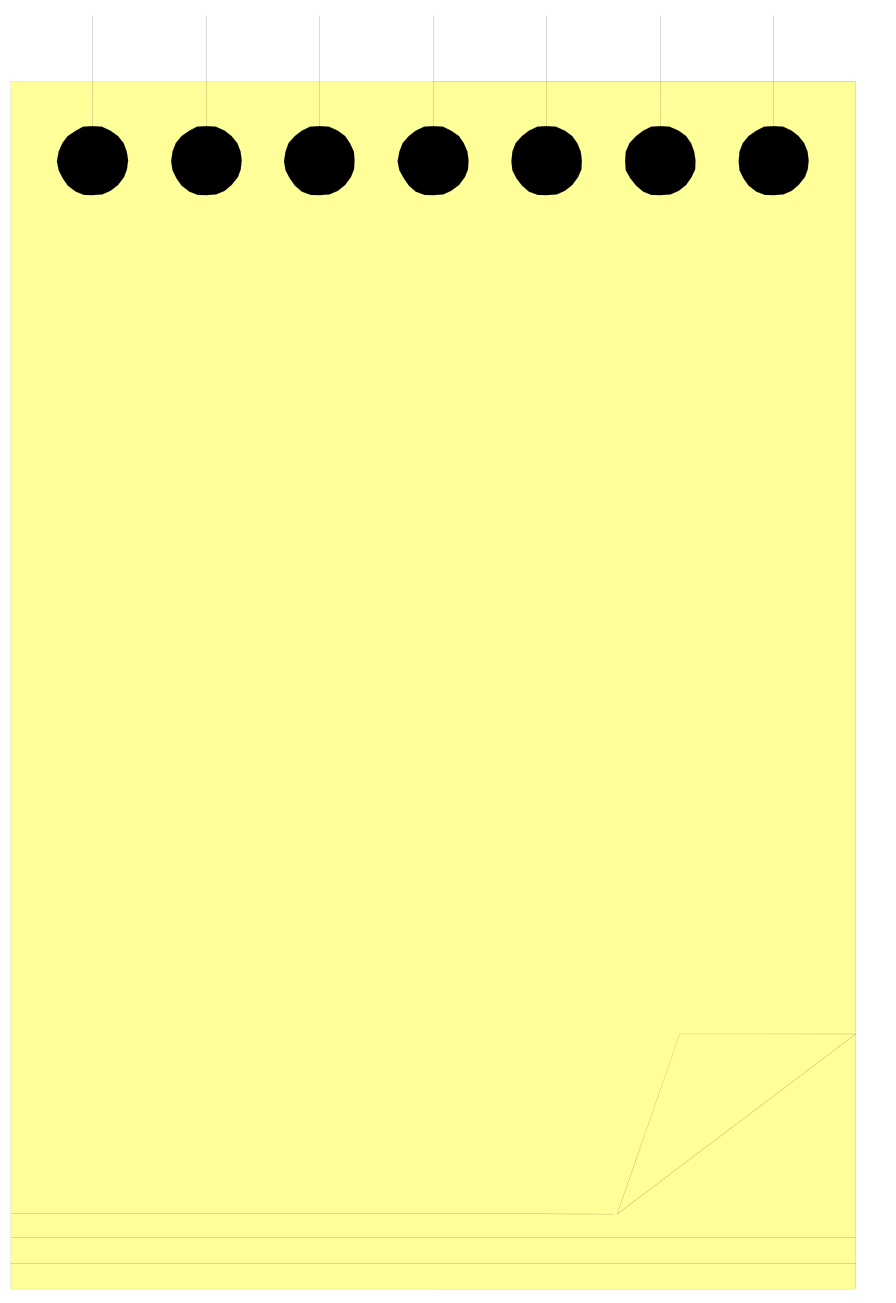 LIABILITIES AND
NET WORTH
NOTES:
ASSETS
Cash		  $           0
Reserves	      50,000
Checkable 
  Deposits	     $  50,000
Banks create money
by lending excess
reserves and destroy
it by loan repayment.
FORMATION OF A
COMMERCIAL BANK
TRANSACTION 4

Make a loan from excess reserves
$40,000
LIABILITIES AND
NET WORTH
ASSETS
Demand
Deposits	     $  50,000
Reserves            $ 50,000
FORMATION OF A
COMMERCIAL BANK
Making the loan
created money!
LIABILITIES AND
NET WORTH
ASSETS
Reserves              $ 50,000
Loans	              $ 40,000
Checkable 
  Deposits	       $90,000
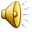 FORMATION OF A
COMMERCIAL BANK
After a check for the $40,000
is drawn against the bank
LIABILITIES AND
NET WORTH
ASSETS
Reserves              $ 10,000
Loans		 40,000
Checkable 
  Deposits	     $  50,000
Bank Balance Sheets
Demand Deposits- Money deposited in a commercial bank in a checking account.
Required Reserves- The percent that banks must hold by law.
Excess Reserves- The amount that the bank can loan out.
Balance Sheet- A record of a bank’s assets,  liabilities, and net worth. 
Are demand deposits in a bank an asset or a liability?
Liability for the bank, asset to the depositor.
Bank Balance Sheets
It is “balanced” because the totals must equal.
If the bank is holding no excess reserves, how much is the required reserve ratio?
.1 or 10%
Bank Balance Sheets
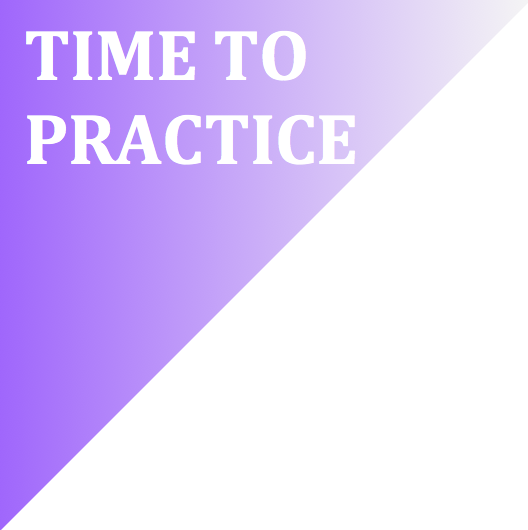 If Bob deposits $1000 into this bank:
 What is the required reserve ratio? 
 Will M1 money supply initially ↑, ↓, stay same?
 How much is the required reserves?
 How much is the excess reserves?
 How much more can the bank initially lend out?
 Maximum change in money supply from deposit?
Bank Balance Sheets
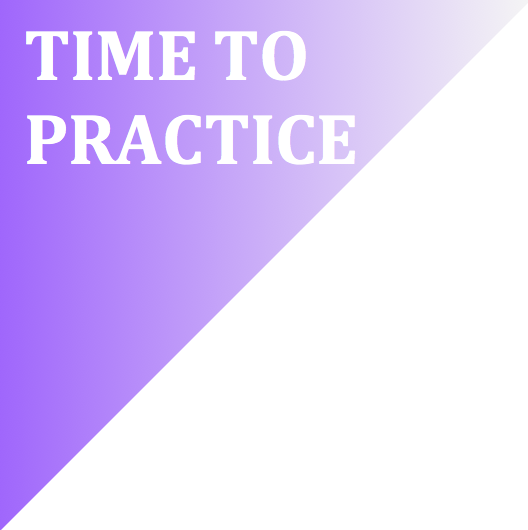 If Bob deposits $1000 into this bank:
 What is the required reserve ratio?  10%
 Will M1 money supply initially ↑, ↓, stay same? same
 How much is the required reserves? $2100
 How much is the excess reserves? $3900
 How much more can the bank initially lend out? $3900
 Maximum change in money supply from deposit? 
 $900 X 10 = $9000
Bank Balance Sheets
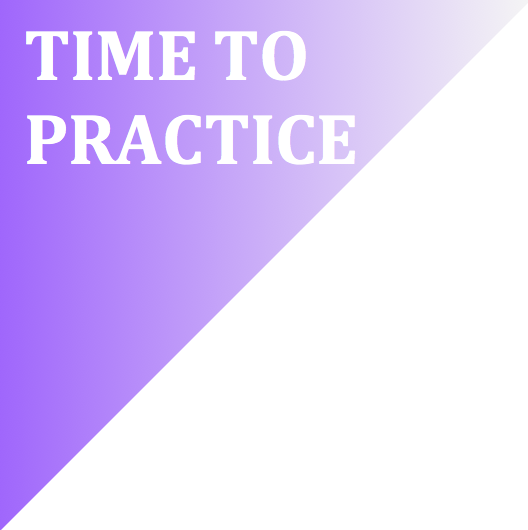 If Bob withdrawals $3000 from this bank:
 Will M1 money supply initially ↑, ↓, stay same?
 How much is the required reserves?
 How much is the excess reserves?
 Assume Bob burned the money, what is the maximum change in money supply?
Bank Balance Sheets
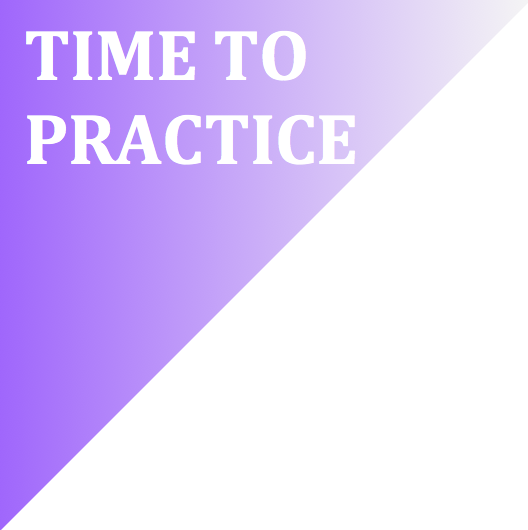 If Bob withdrawals $3000 from this bank:
1. Will M1 money supply initially ↑, ↓, stay same? Stay the same
2. How much is the required reserves? $1700
3. How much is the excess reserves? $300
4. Assume Bob burned the money, what is the maximum change in money supply? 1/.1 X $3000 = Decrease $30,000
2012 Audit Exam
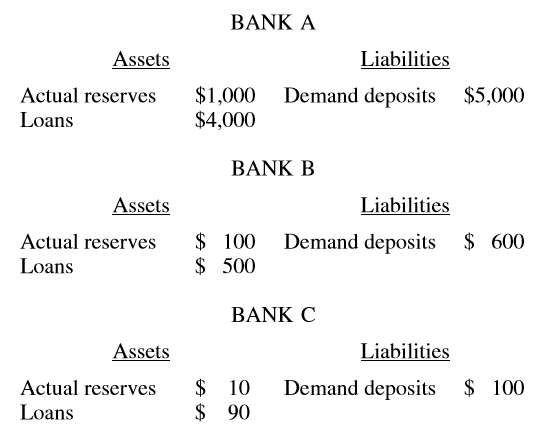 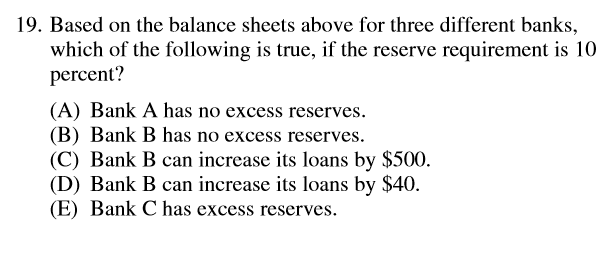 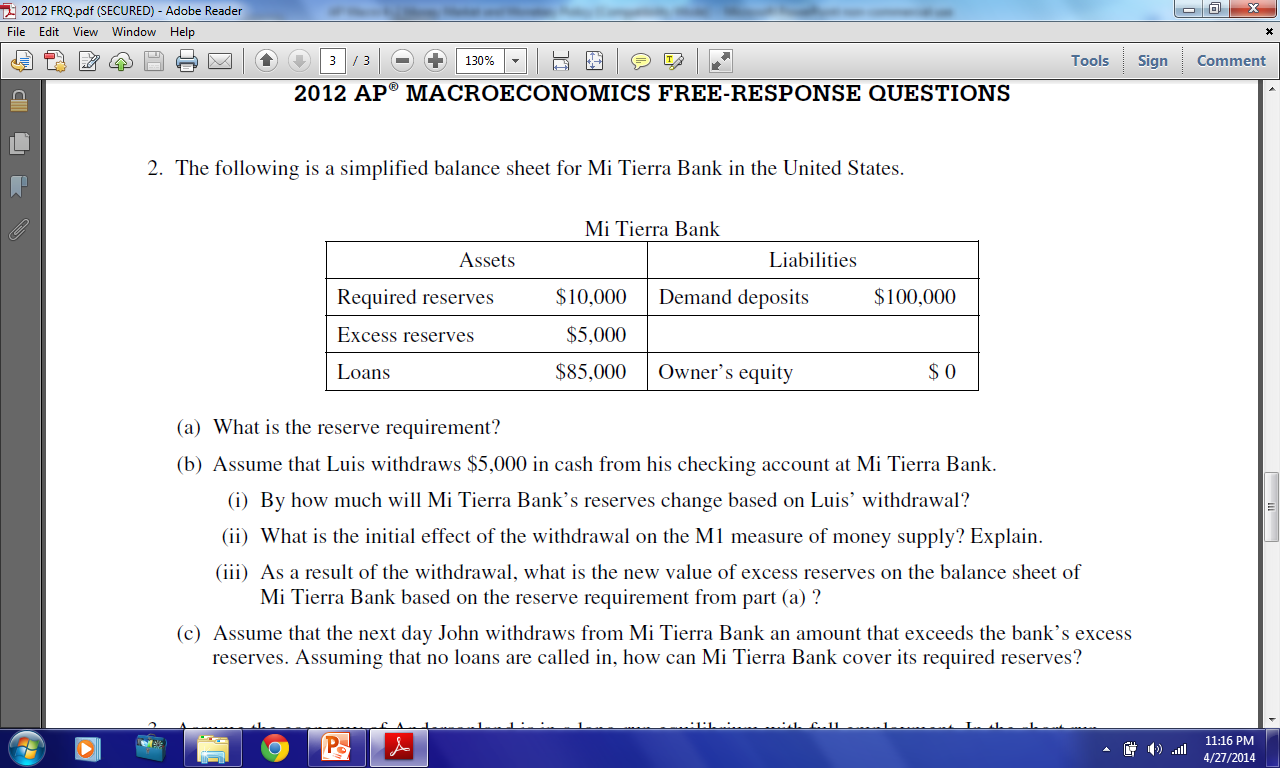 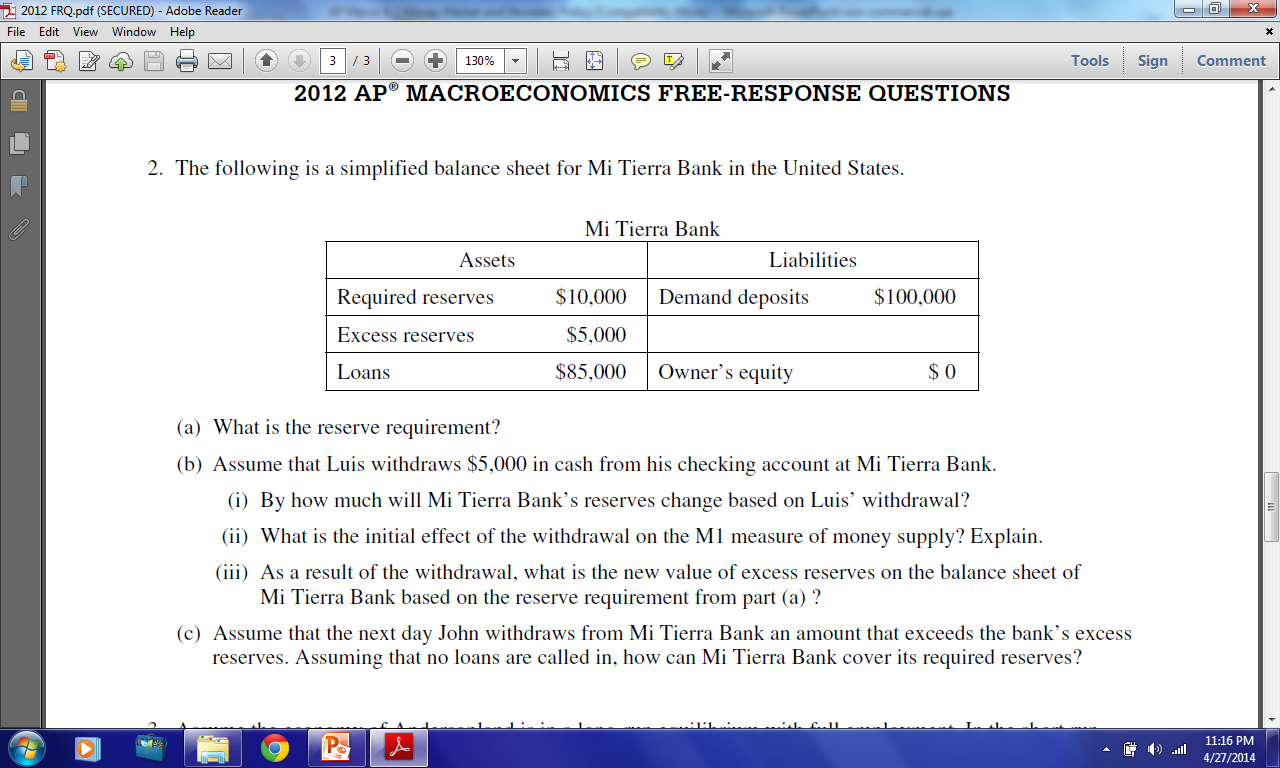 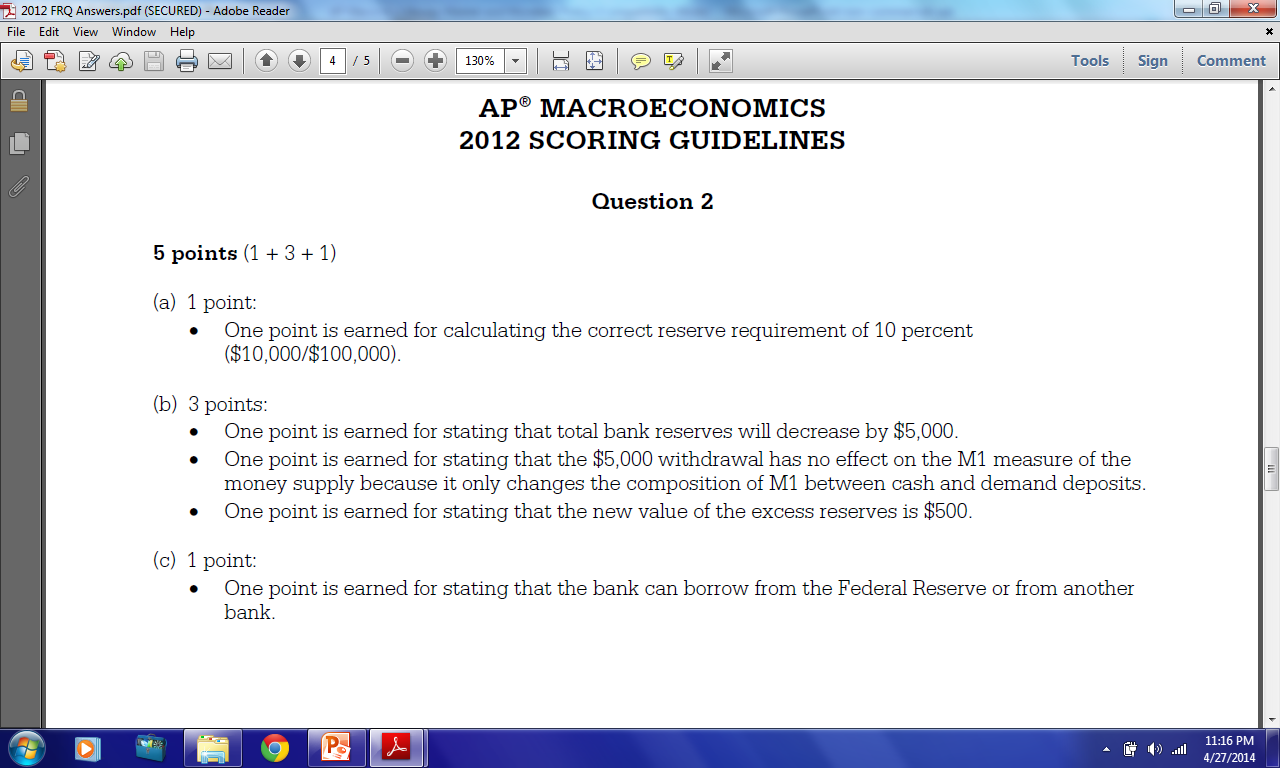 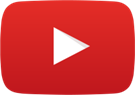 Amount bank
can lend - New
money created
$80.00
  64.00
  51.20
  40.96
  32.77
  26.21
  20.97
  16.78
  13.42
  10.74
    8.59
    6.87
    5.50
    4.40
  17.59
A
B
C
D
E
F
G
H
I
J
K
L
M
N
Other banks
$100.00
    80.00
    64.00
    51.20
    40.96
    32.77
    26.21
    20.97
    16.78
    13.42
    10.74
      8.59
      6.87
      5.50
    21.99
$20.00
  16.00
  12.80
  10.24
    8.19
    6.55
    5.24
    4.20
    3.36
    2.68
    2.15
    1.72
    1.37
    1.10
    4.40
$80.00
  64.00
  51.20
  40.96
  32.77
  26.21
  20.97
  16.78
  13.42
  10.74
    8.59
    6.87
    5.50
    4.40
  17.59
Acquired reserves
and deposits
Required
reserves
Excess
reserves
MULTIPLE DEPOSIT EXPANSION PROCESS
Bank
$400.00
Total amount of money created by the banking system
Amount bank
can lend - New
money created
$80.00
  64.00
  51.20
  40.96
  32.77
  26.21
  20.97
  16.78
  13.42
  10.74
    8.59
    6.87
    5.50
    4.40
  17.59
A
B
C
D
E
F
G
H
I
J
K
L
M
N
Other banks
$100.00
    80.00
    64.00
    51.20
    40.96
    32.77
    26.21
    20.97
    16.78
    13.42
    10.74
      8.59
      6.87
      5.50
    21.99
$20.00
  16.00
  12.80
  10.24
    8.19
    6.55
    5.24
    4.20
    3.36
    2.68
    2.15
    1.72
    1.37
    1.10
    4.40
$80.00
  64.00
  51.20
  40.96
  32.77
  26.21
  20.97
  16.78
  13.42
  10.74
    8.59
    6.87
    5.50
    4.40
  17.59
MULTIPLE DEPOSIT EXPANSION PROCESS
Acquired reserves
and deposits
Required
reserves
Excess
reserves
Money
destruction works
in exactly the same
multiple way!
Bank
$400.00
Total amount of money created by the banking system
Maximum
checkable-
deposit
creation
1
=
x
Monetary
Multiplier
THE MONETARY MULTIPLIER
=
Excess
reserves
Monetary
Multiplier
Required reserve ratio
$100
Initial
Deposit
OUTCOME OF MONEY EXPANSION
$100
New reserves
$20
Required
reserves
$80
Excess
reserves
$400
Bank system lending
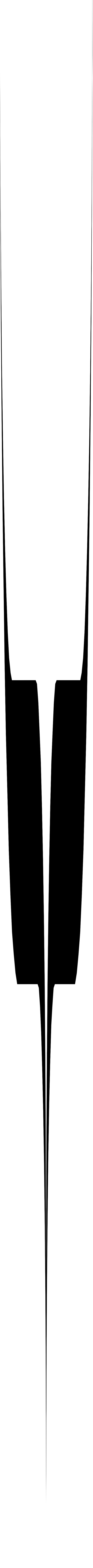 Money Created
OUTCOME OF MONEY EXPANSION: 
Central Bank Buys $100 of Bonds
$100
New reserves
$0
Required
reserves
$100
Excess
reserves
$500
Bank system lending
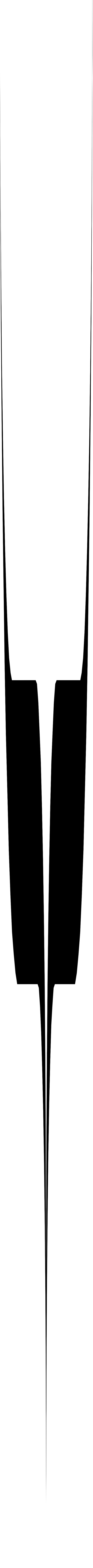 Money Created
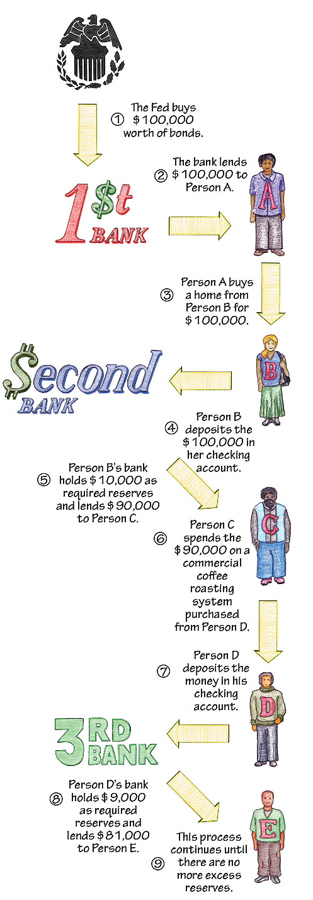 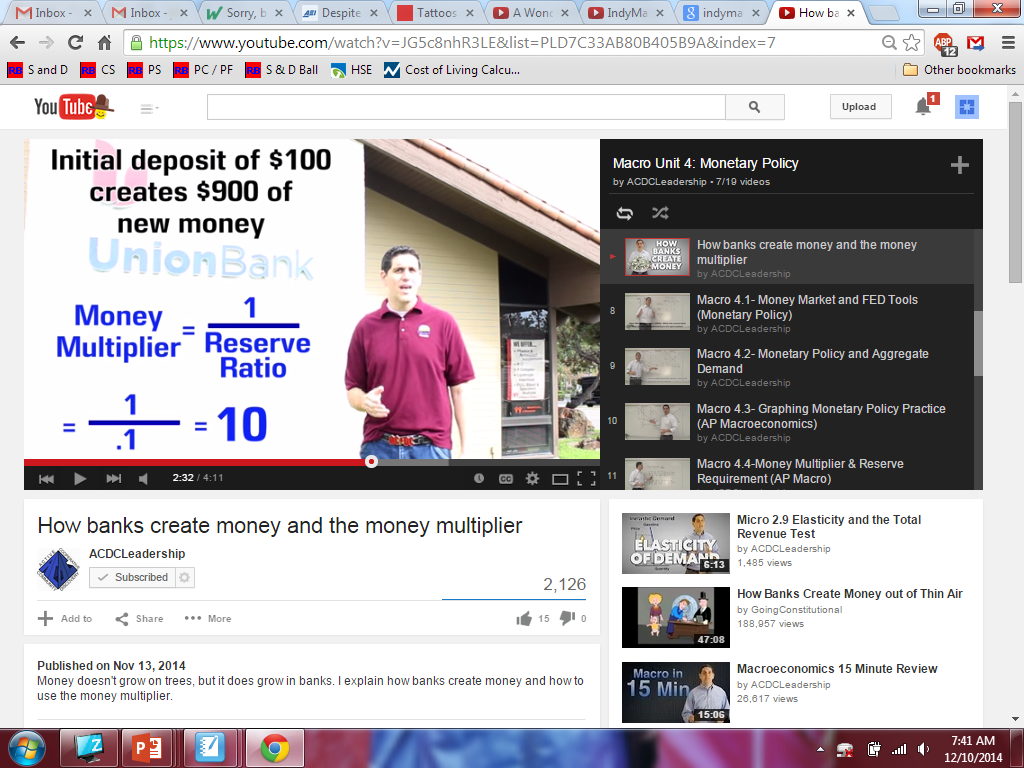 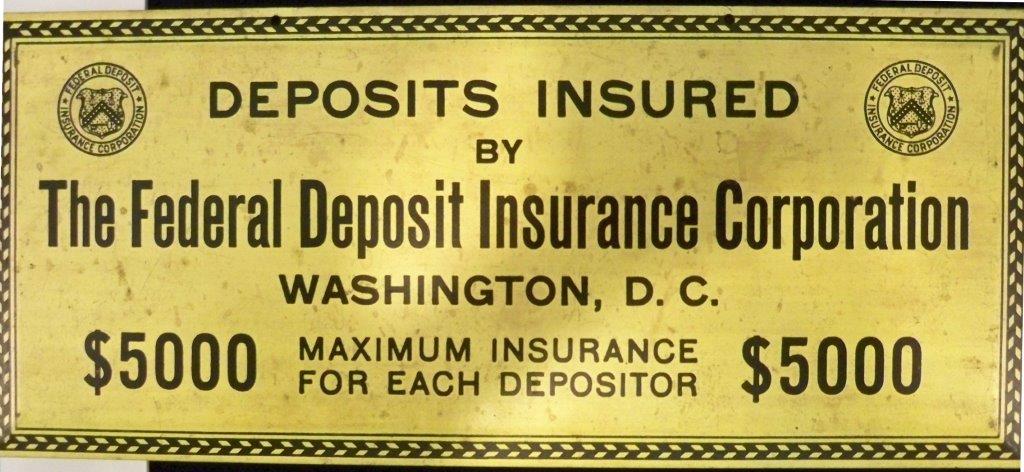 NOW $250,000
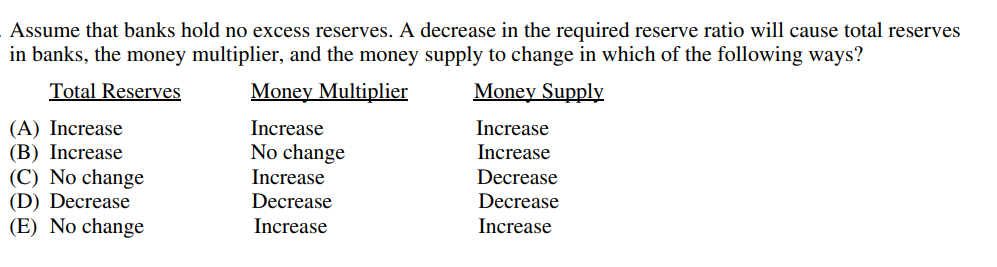 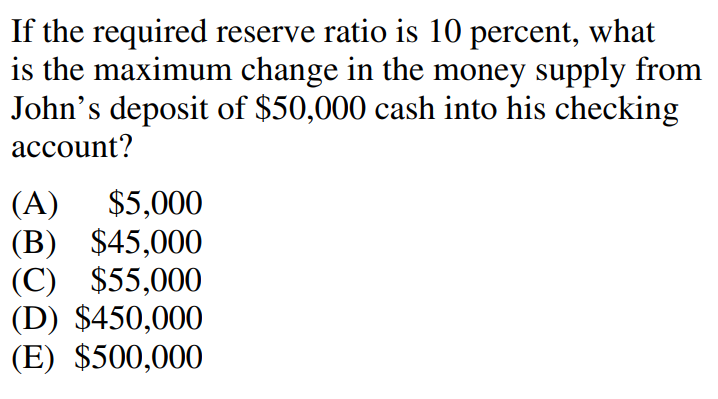 1/.1 = 10

10 X $45,000 = $450,000
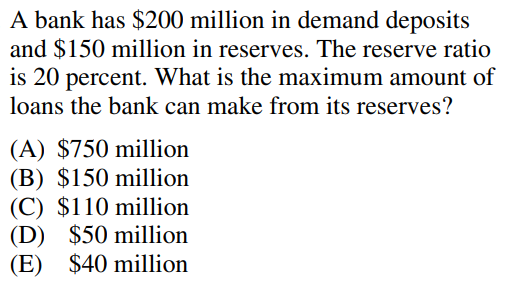 $200 X .2 = $40

$150 - $40 = $110
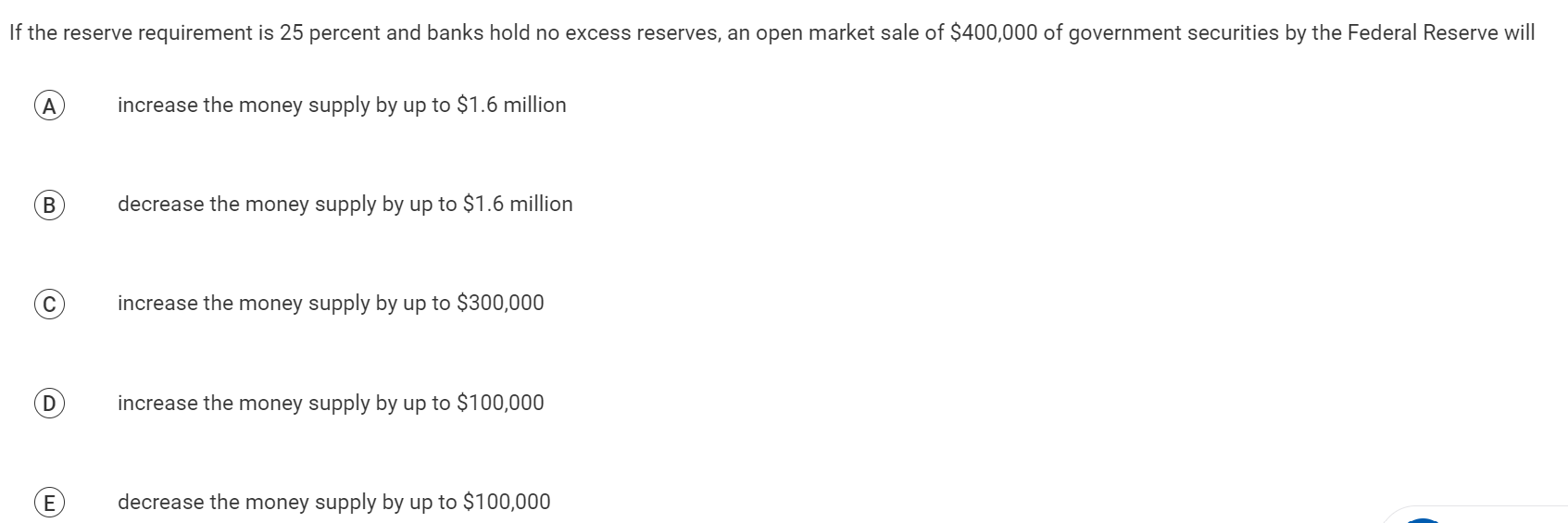 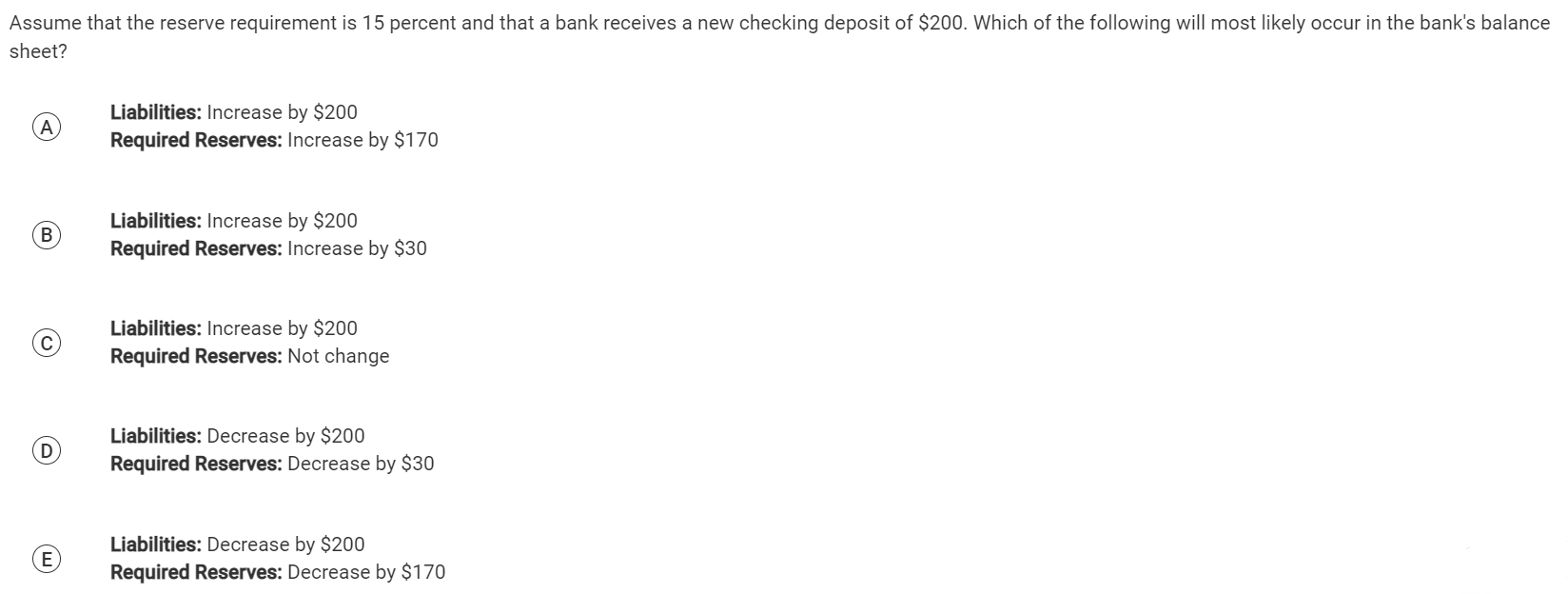 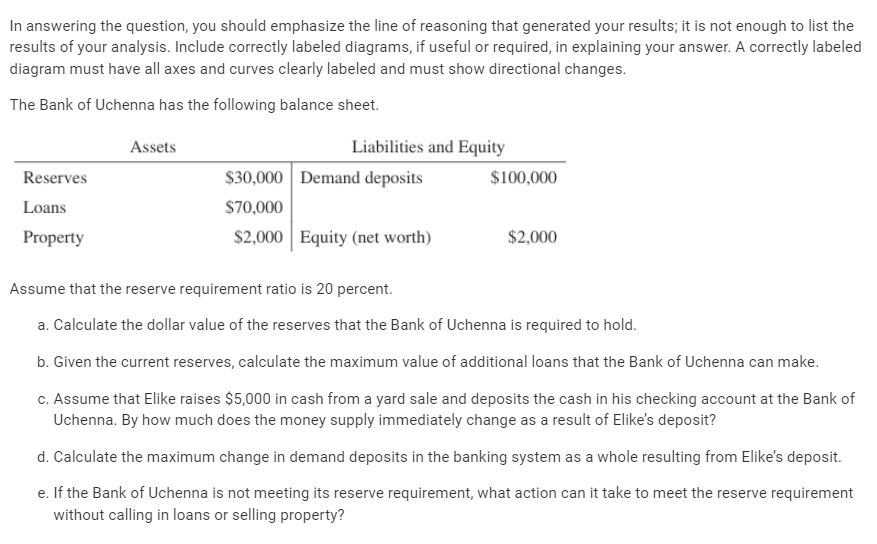 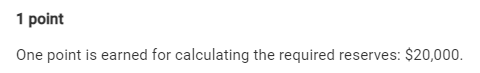 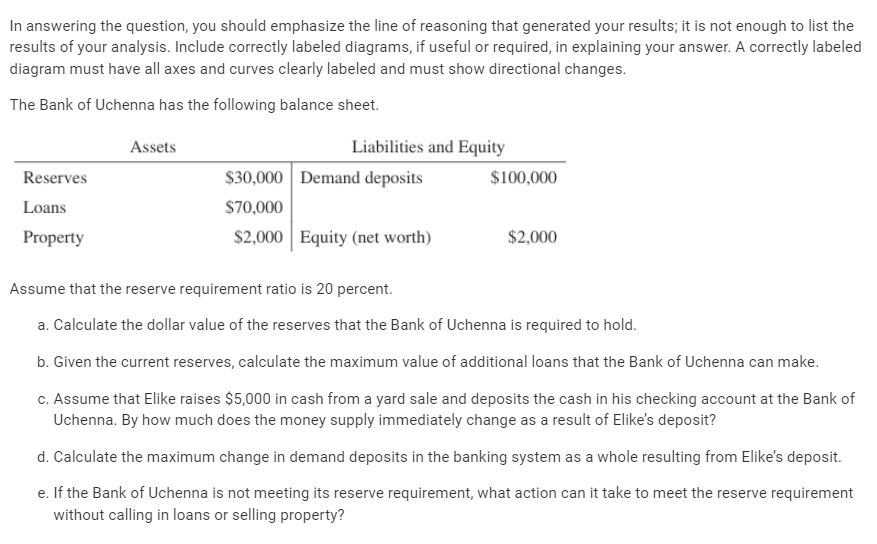 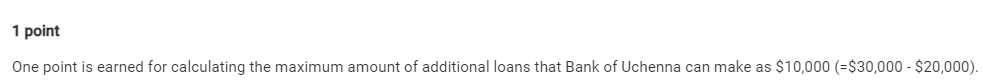 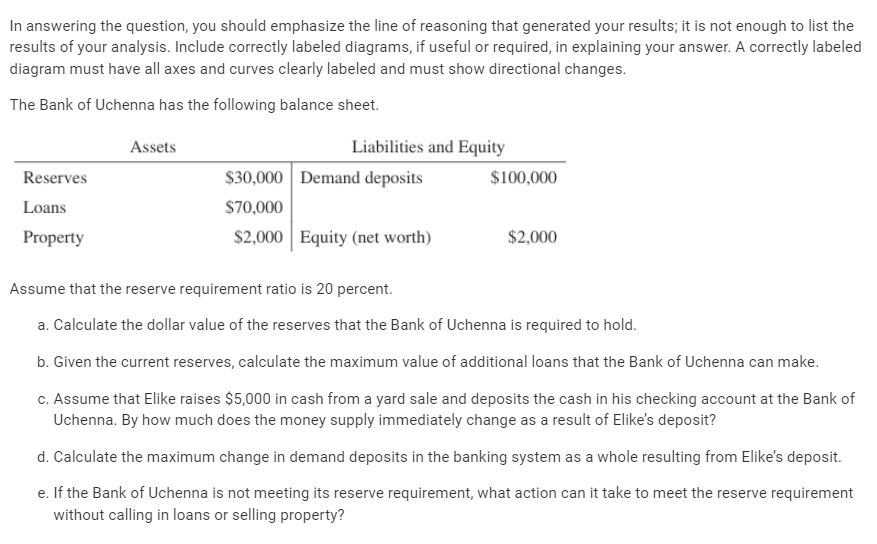 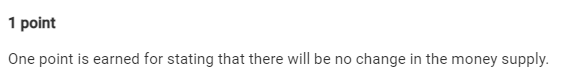 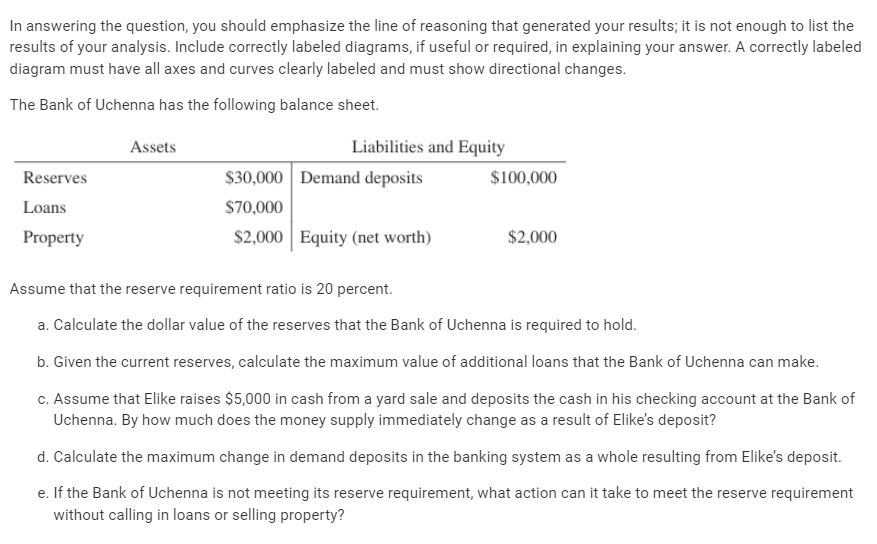 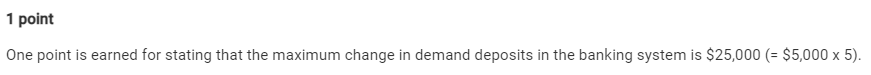 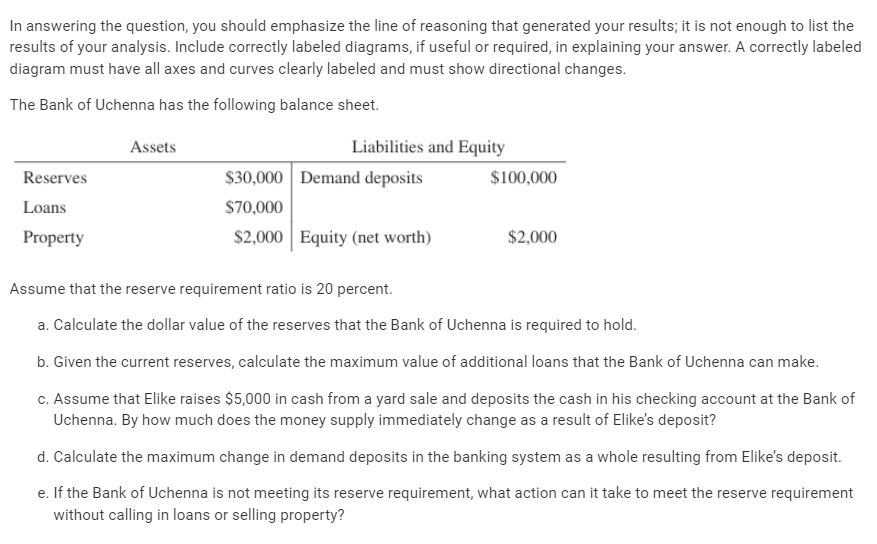 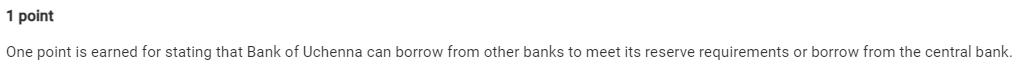 CEE AP Economics 3rd EditionActivity 37
The Multiple Expansion of Checkable Deposits
Assume that the required reserve ratio is 10% of checkable deposits and banks lend out the other 90% (banks wish to hold no excess reserves) and all money lent out by one bank is re-deposited in another bank
1. Under these assumptions, if a new checkable deposit of $1,000 is made in Bank 1
(A) how much will Bank 1 keep as required reserves? 
(B) how much will Bank 1 lend out?
(C) how much will be re-deposited in Bank 2?
(D) how much will Bank 2 keep as required reserves?
(E) how much will Bank 2 lend out?
(F) how much will be re-deposited in Bank 3?
$100.00
$900.00
$900.00
$90.00
$810.00
$810.00
Checkable deposits, Reserves and Loans in seven banks
Figure 37.1Checkable deposits, Reserves and Loans in seven banks
In the example from figure 37.1:
$1000
The original deposit of $1,000 increased total bank reserves by ________ .  Eventually this led to a total $10,000 expansion of bank deposits, ________ of which was because of the original deposit, while  ________ was because of repeated bank lending activity.
Therefore, if the fractional reserve had been 15% instead of 10%, the amount of deposit expansion would have been (more / less) than in this example.
Therefore, if the fractional reserve had been 5% instead of 10%, the amount of deposit expansion would have been (more / less) than in this example.
If banks had not loaned out all of their excess reserves, the amount of deposit expansion would have been (more / less) than in this example.
If all loans had not been re-deposited in the banking system, the amount of deposit expansion would have been (more / less) than in this example.
$1000
$9000
Assume that $1000 is deposited in a bank, that each bank lends out all excess reserves (banks wish to hold no excess reserves) all money lent out by one bank is re-deposited in another bank
Required Reserve Ratio
Assume that $1000 is deposited in a bank, that each bank lends out all excess reserves (banks wish to hold no excess reserves) all money lent out by one bank is re-deposited in another bank
Required Reserve Ratio
Assume that $1000 is deposited in a bank, that each bank lends out all excess reserves (banks wish to hold no excess reserves) all money lent out by one bank is re-deposited in another bank
Required Reserve Ratio
Assume that $1000 is deposited in a bank, that each bank lends out all excess reserves (banks wish to hold no excess reserves) all money lent out by one bank is re-deposited in another bank
Required Reserve Ratio
Assume that $1000 is deposited in a bank, that each bank lends out all excess reserves (banks wish to hold no excess reserves) all money lent out by one bank is re-deposited in another bank
Required Reserve Ratio
Assume that $1000 is deposited in a bank, that each bank lends out all excess reserves (banks wish to hold no excess reserves) all money lent out by one bank is re-deposited in another bank
Required Reserve Ratio
Assume that $1000 is deposited in a bank, that each bank lends out all excess reserves (banks wish to hold no excess reserves) all money lent out by one bank is re-deposited in another bank
Required Reserve Ratio
The result would be hyperinflation
6. If the required reserve requirement were 0%, then the money supply expansion would be infinite.
Why don’t we want an infinite growth of the money supply? (remember the equation of exchange)
The Fed should lower the reserve requirement.
Lowering the percentage of required reserves, increases the excess reserves available in the banking system
Increasing the deposit expansion multiplier
7. If the Federal Reserve wants to increase the money supply,
Should it raise or lower the reserve requirement?
Why?
Nominal GDP would decrease.

If the money supply (M) decreases, 
because of the increase in required reserves reduces excess reserves for loans; 

and velocity (V) remains constant

Then (PQ) nominal GDP must also decrease
8. If the Federal Reserve increases the reserve requirement and velocity remains stable,
What will happen to nominal GDP?
Why?
(B) Price stability
9. What economic goal might the Federal Reserve try to meet by reducing the money supply?
Maximum employment

Maintain price stability

Moderate long term interest rates
10. Why might the money supply not expand by the amount predicted by the deposit expansion multiplier?
Banks may not choose to lend out all excess reserves

Banks may be unable to lend out all excess reserves because households or firms may not want to borrow

All loans may not be re-deposited into the banking system
Any Questions?
James Redelsheimer | jred40@gmail.com
mcee.umn.edu | mcee@umn.edu | 612.625.3727
Thank You!
James Redelsheimer | jred40@gmail.com
mcee.umn.edu | mcee@umn.edu | 612.625.3727